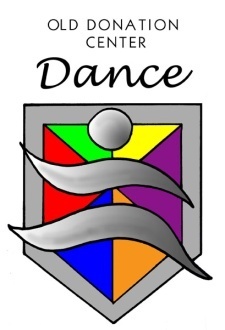 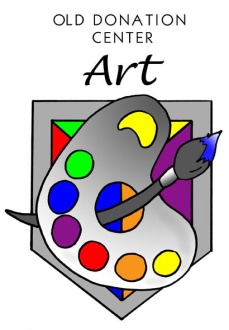 Old Donation Center
Gifted Arts Education
What We’re All About!
Old Donation Center utilizes the one-day-a-week pullout model to provide gifted education for students throughout Virginia Beach in grades three through eight who are identified gifted in dance.  The same pullout model is used for students in grades three through five identified gifted in visual arts.  All sixth through eighth grade students identified as gifted in visual arts who wish to participate in the Gifted Visual Arts Program attend Virginia Beach Middle School as full time students and receive instruction in gifted art without missing a day of their academic classes.  Both the Gifted Visual Arts and Dance Education programs are designed to offer instruction that challenges the students and meets their educational needs in their areas of giftedness.   Students can apply in second through seventh grades for selection consideration into either program.
Visual Arts
Dance Education
The Visual Arts curriculum integrates art history, criticism, aesthetic perception, creativity, theory, and skill development, as well as components from the core curriculum of knowledge.  Studio and theory units focus on Color & Design, 2-D, 3-D, and innovation studies.
The Dance Education Program’s comprehensive curriculum emphasizes concepts related to physical skill development, dance appreciation and creativity. The program includes various dance techniques, creative dance, and perspectives/theory classes.
How To Apply!
Dance Education Applications must be submitted to Old Donation Center on or before February 3, 2014.  No previous dance training is required.  The dance assessment process is a full day screening that takes place once a year.  In small groups, a student’s potential is assessed in the following areas: rhythm, strength, dynamics, movement sequencing, balance and creativity.  Application materials and full day screening scores are reviewed and students identified as gifted are invited to attend the Gifted Dance Education Program.
Visual Arts An application, required drawings, and three recommendations must be submitted to Old Donation Center on or before February 3, 2014.   Application materials are reviewed by the art faculty, and selected students are invited to ODC for a full day of testing.  From this assessment, students are identified and invited to attend the Gifted Visual Arts Program.
Please see the following person(s) at your home school who can provide further information on applying:
Art Teacher (Visual Arts)       Gifted Resource Teacher         Physical Education Teacher (Dance)
Or visit the ODC web page – www.olddonation.vbschools.com
Information Nights
VBMS Gifted Visual Arts Program

Wednesday, December 11, 2013
Virginia Beach Middle School
5:30-6:30 p.m.
ODC Gifted Visual Arts and 
Dance Education Programs
Tuesday, December 10, 2013
Old Donation Center
6:30-7:30 p.m.
Old Donation Center | 1008 Ferry Plantation Road | Virginia Beach, VA 23455 Office: (757) 648-3240 | Fax: (757) 473-5144
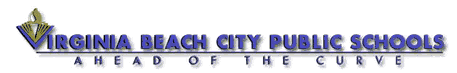